Шестиногие и восьминогие
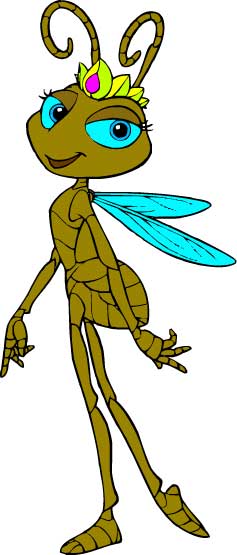 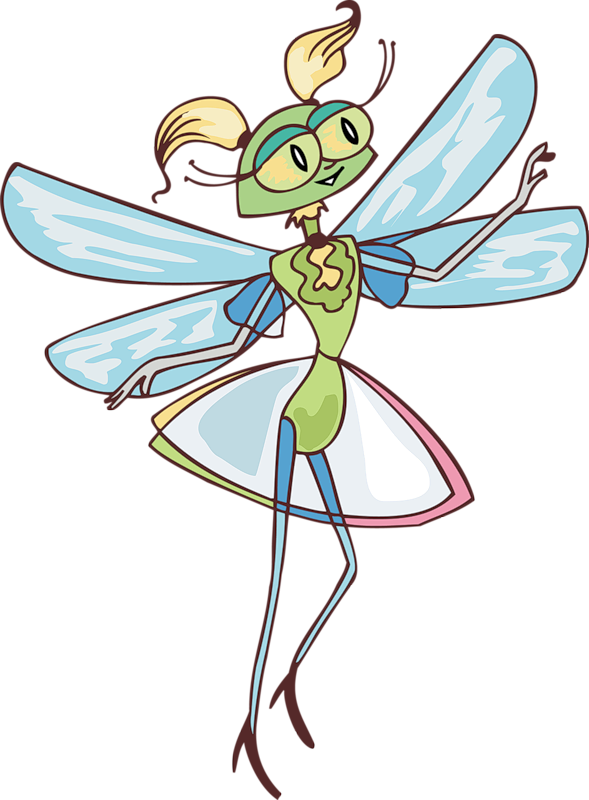 Паук-крестовик
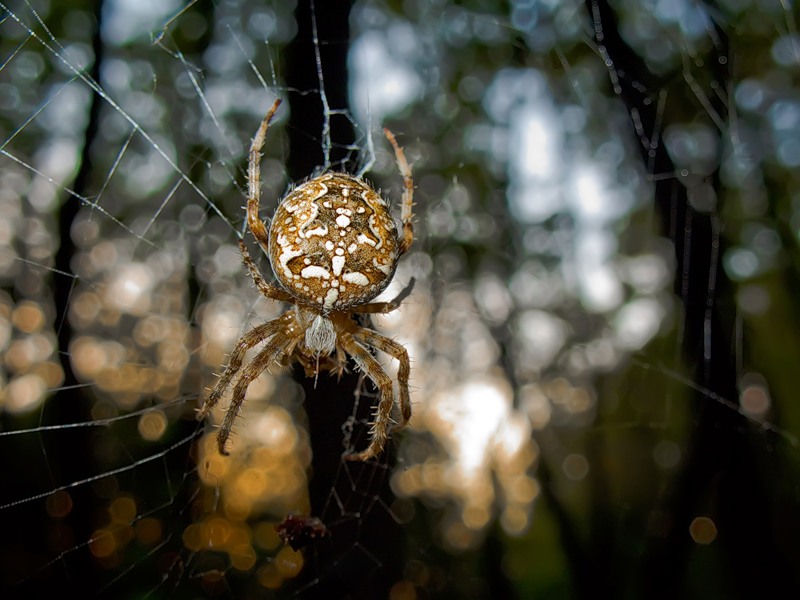 Божья коровка
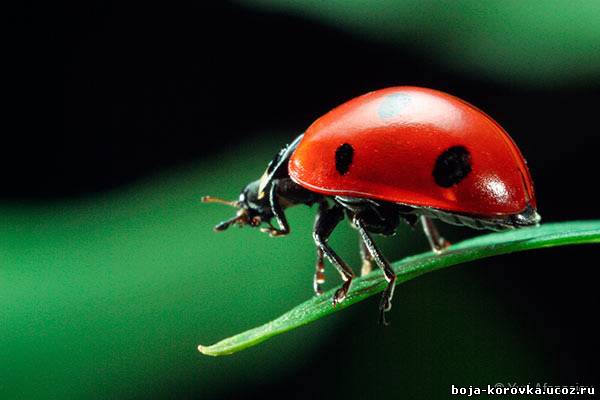 Дневной павлиний глаз
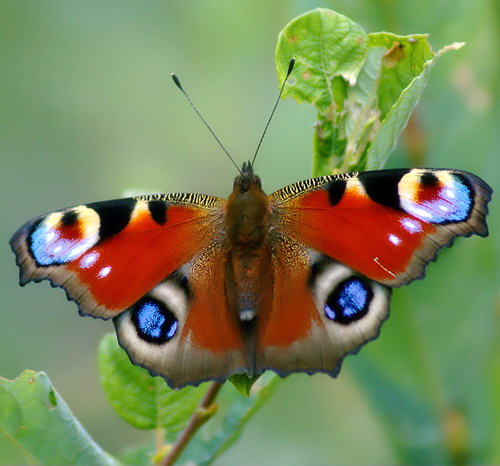 Махаон
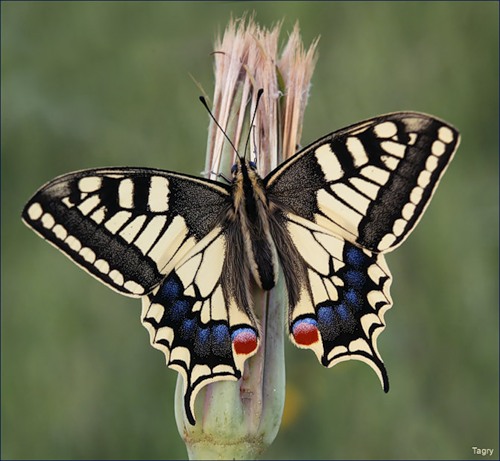 Кузнечик
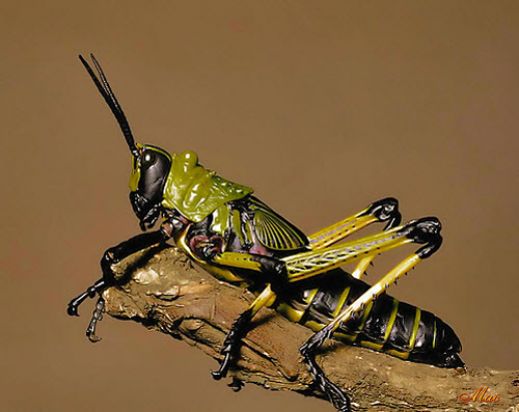 Шмель
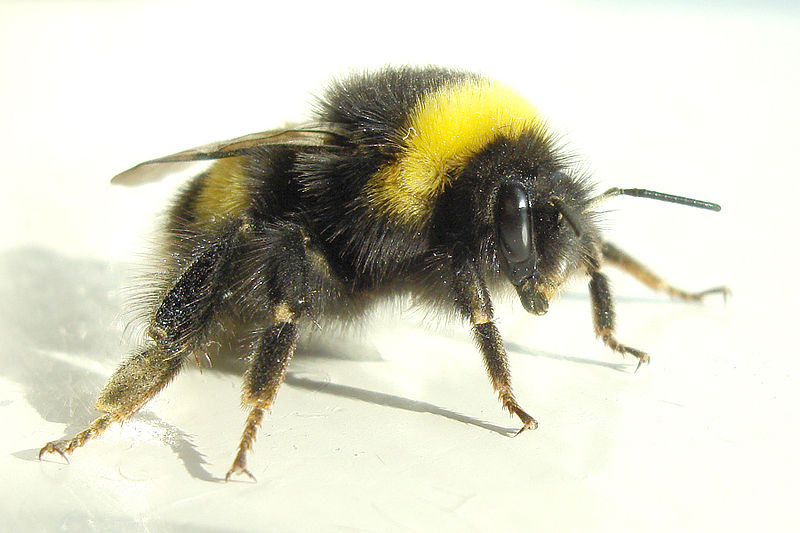 Стрекоза
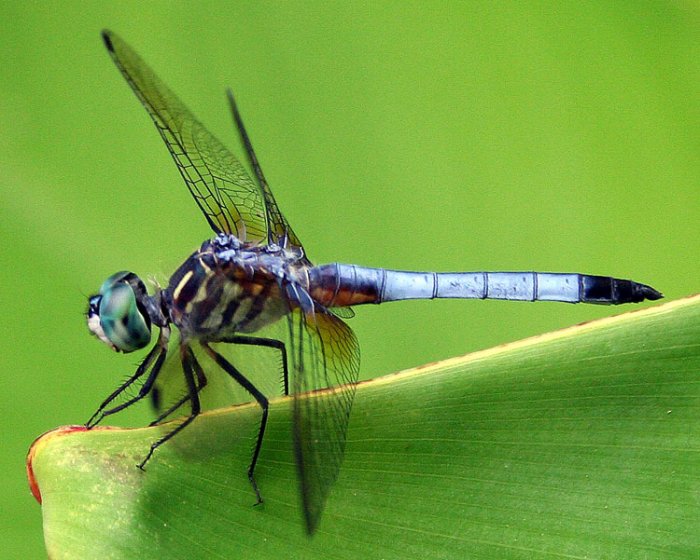 Голубянка
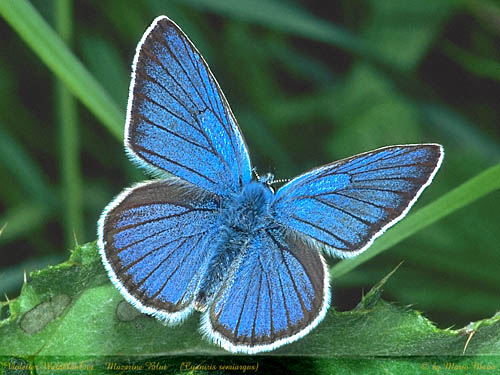 Пчела
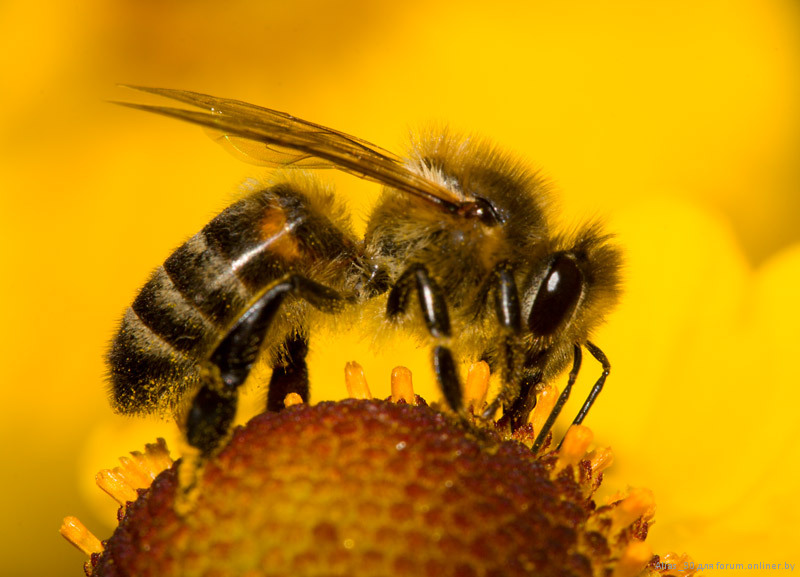 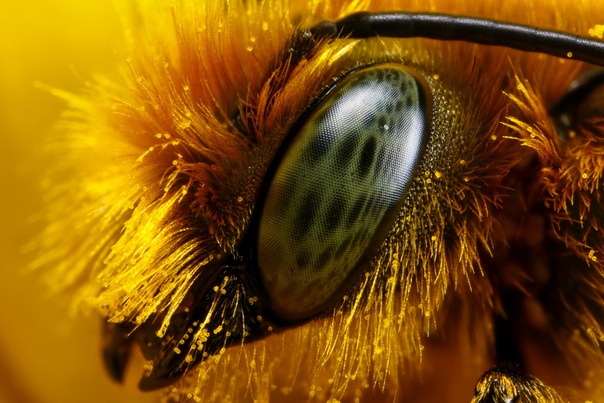 Муравьи
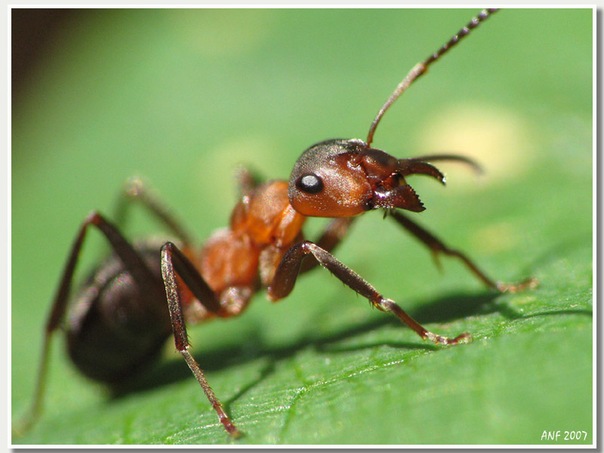 Жужелица
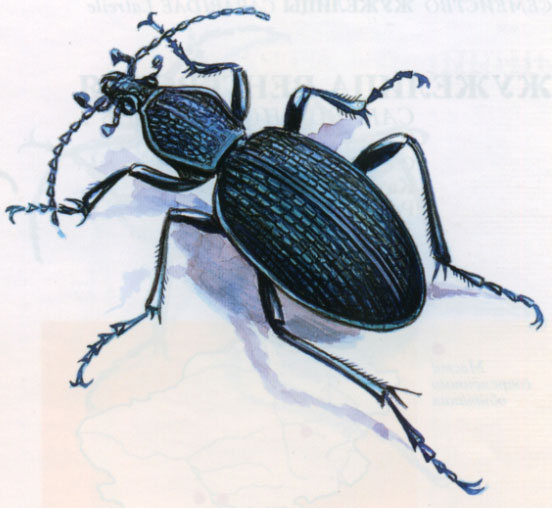